CS2910Week 1, Class 2
Today
Announce Prof. Michael Vieau’s S-341 6p Thurs Wk 2
Assignment for tomorrow
Data Encoding, Part 1
Parsing Data
Muddiest Point
Finishing Lab 1
Survey (Section 001 ∩ 011)
SE-2811
Slide design: Dr. Mark L. Hornick
Content: Dr. Hornick
Errors: Dr. Yoder
1
Representing bits and bytes(Corrected)
ASCII characters:
0100 0001 ‘A’    
0000 1101 (0d) ‘\r’ CR (Carriage return)
0000 1010 (0a) ‘\n’ LF (Line feed, New line)
SE-2811
Dr.Yoder
2
Answers to questions
When 1’s vs 2’s complement: 1’s for checksums. 2’s everywhere else
When big vs. little endian: big: internet little: intel processors. No significant performance difference
You will be coding at the byte level!
SE-2811
Dr.Yoder
3
Encoding Message Length
Field at start of message
	03 31 0d 0a
Special code at end of message
	31 0d 0a 00
	HTTP header lines: 0d0a
Predetermined size
	TCP header
SE-2811
Dr.Yoder
4
Parsing Messages
Field at start of message
	Read field – you know exactly what is where
Special code at end of message
	Keep reading until you find the code
Predetermined size
	Read all fields – you know exactly what is where
SE-2811
Dr.Yoder
5
Exercise
Consider the following format:
A message has a four-byte header. The second and third bytes give the number of bytes in the payload.
Write a program in pseudocode to read the message and save the payload.
SE-2811
Dr.Yoder
6
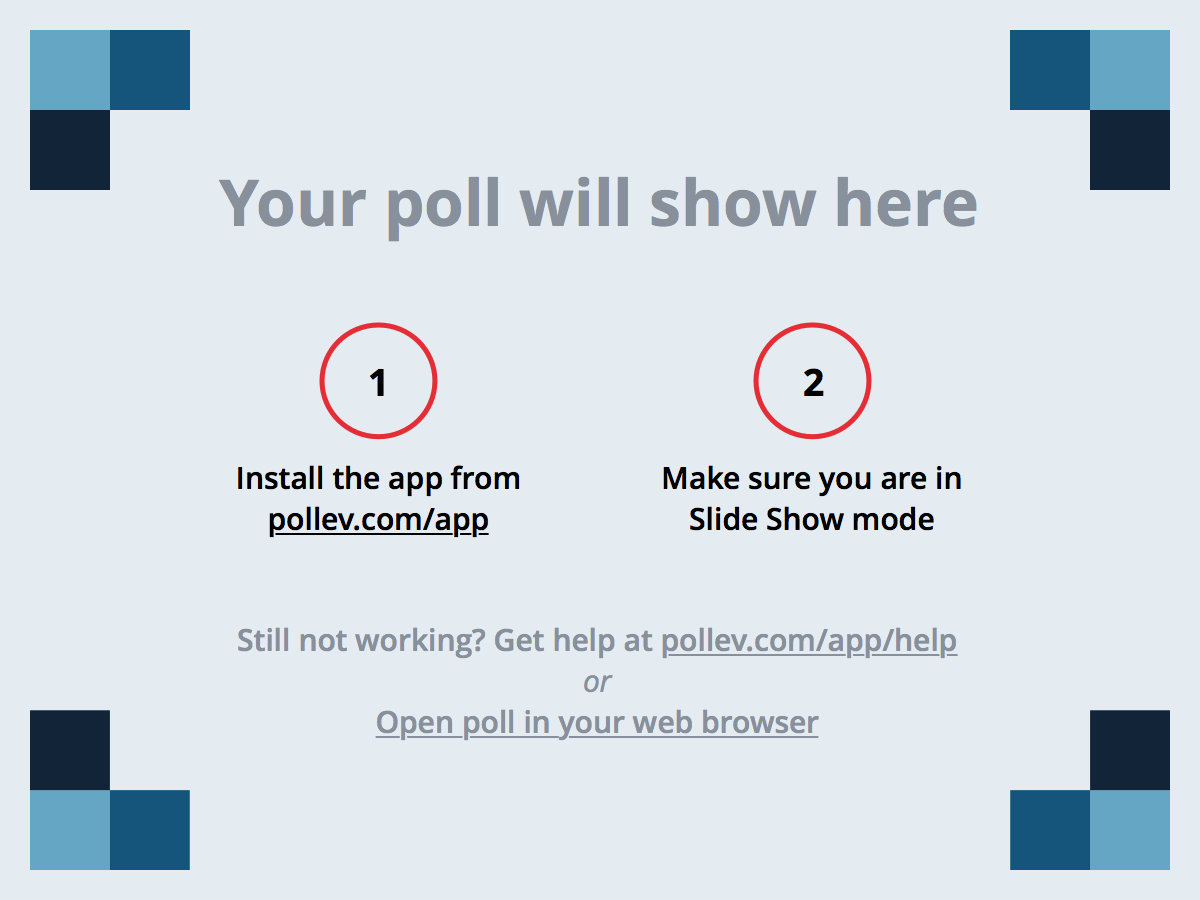 SE-2811
Dr. Josiah Yoder
7
[Speaker Notes: What was the muddiest point?]
Acknowledgement
This course is based on the text
Computer Networking: A Top Down Approach 6th edition Jim Kurose, Keith RossAddison-WesleyMarch 2012
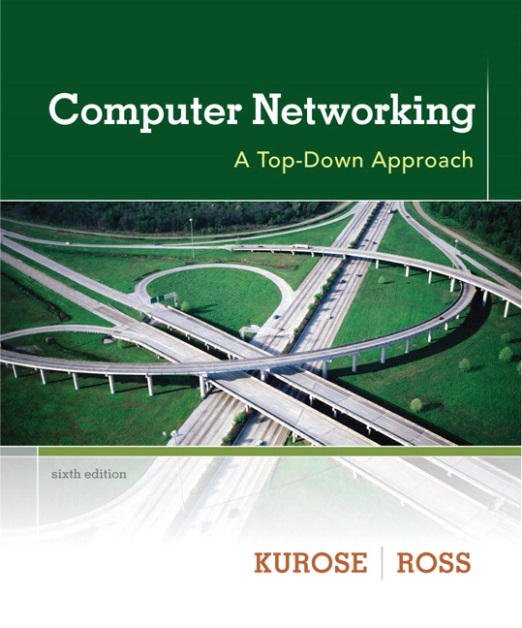 SE-2811
Dr. Josiah Yoder
8